人教精通版四年级上册
Unit5 I like those shoes.
WWW.PPT818.COM
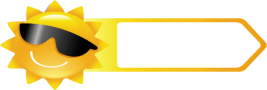 Warm-up
Let’s sing
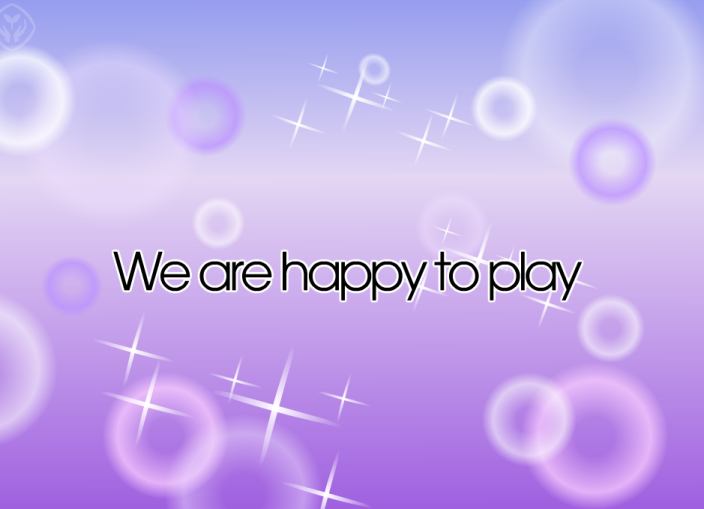 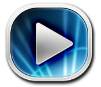 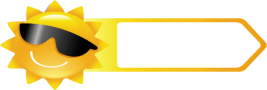 Lead-in
Free talk
How’s the weather today?
What shall we do?
What clothes(衣服) shall we wear?
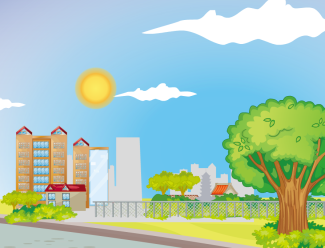 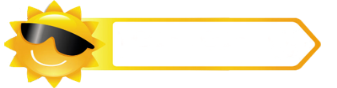 Presentation
Look and say
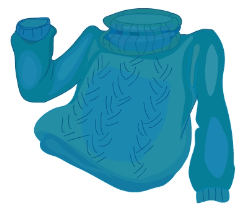 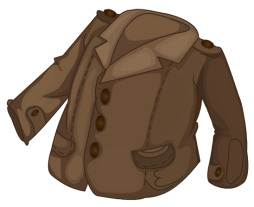 sweater
coat
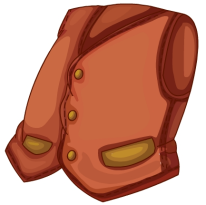 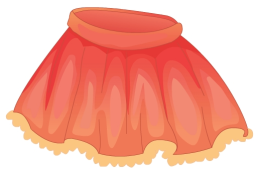 vest
skirt
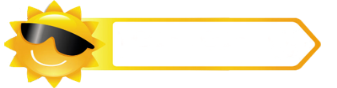 Presentation
Let’s learn
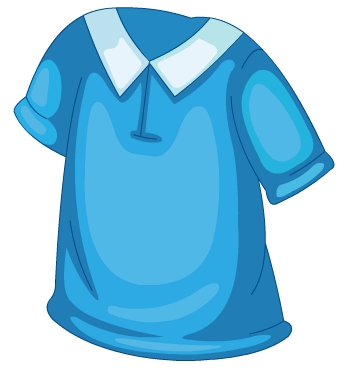 T-shirt
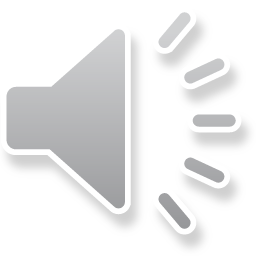 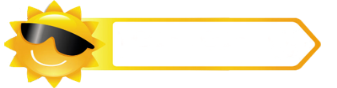 Presentation
Let’s learn
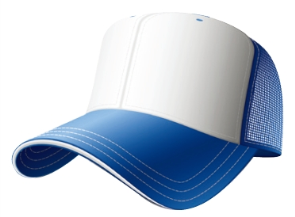 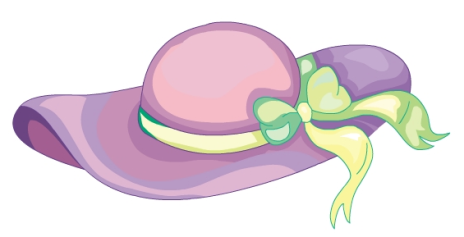 cap
hat
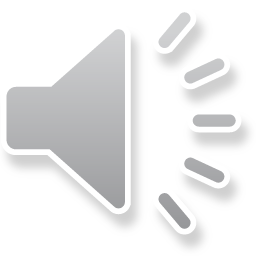 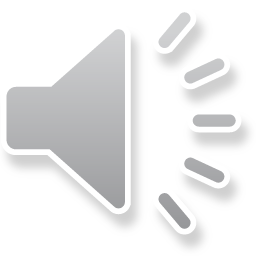 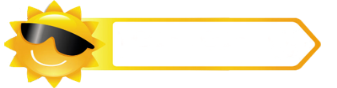 Presentation
hat  cap词义辨析
两者皆为帽子的意思。
hat 通常是有边和帽顶的。
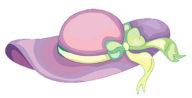 cap 是没有边的，像游泳用的游泳帽。或是前面有帽舌的棒球帽。
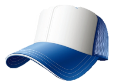 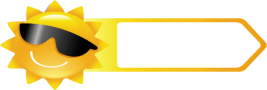 Practice
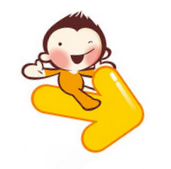 Game 1
大小声
T-shirt    cap    hat
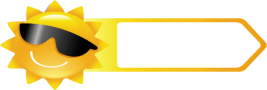 Practice
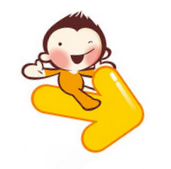 Game 2
What’s missing?
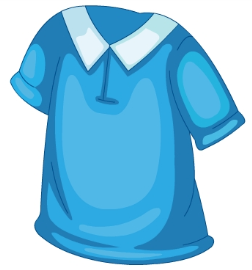 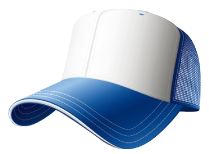 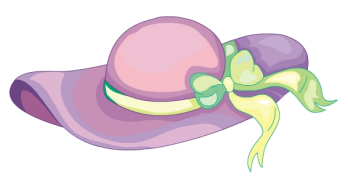 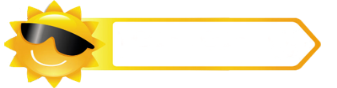 Presentation
Let’s learn
It’s sunny today. I’ll put on my cap.
put on my cap
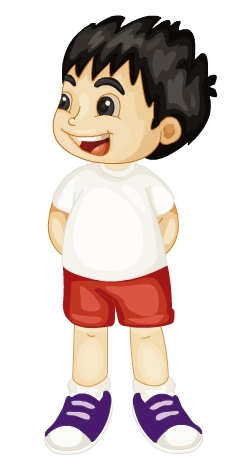 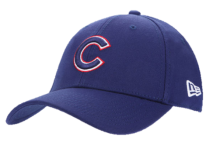 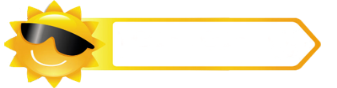 Presentation
Let’s learn
It’s hot today. Put on your hat, please.
Put on your hat
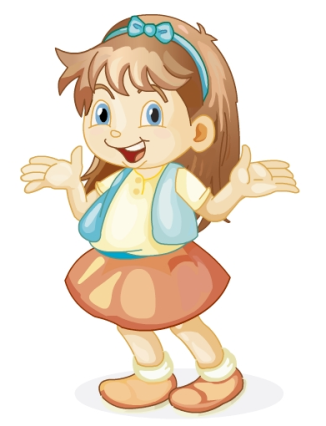 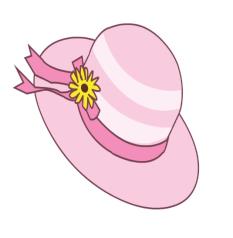 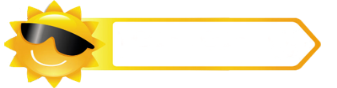 Presentation
Let’s learn
It’s hot today. Put on your T-shirt, please.
Put on your T-shirt
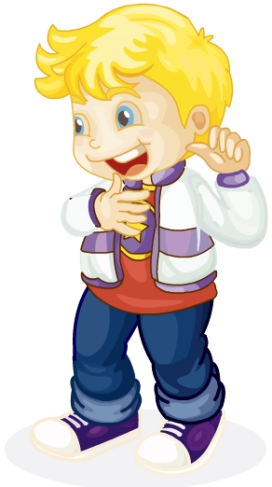 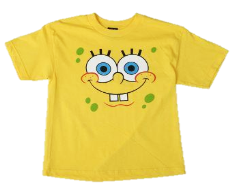 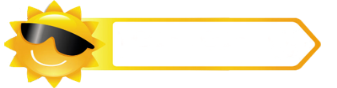 Presentation
Look and guess
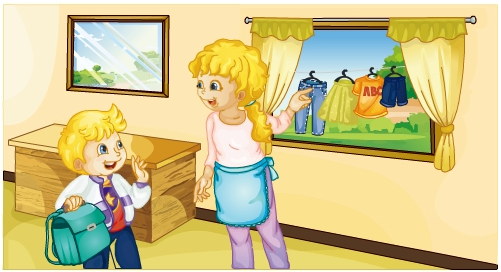 Guess! What are they talking about?
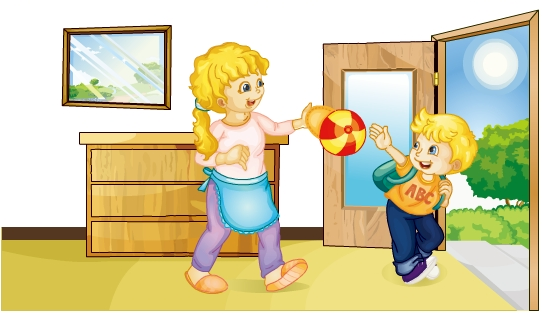 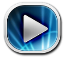 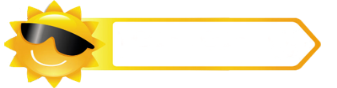 Presentation
Listen and imitate
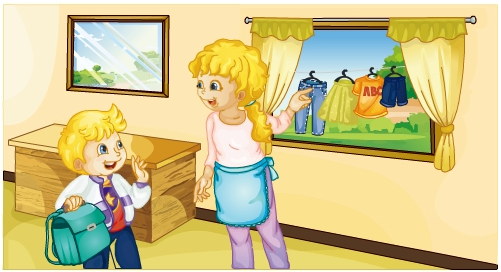 4
1
It’s over there.
Thanks, Mum.
It’s hot today, Mum. Where’s my new T-shirt?
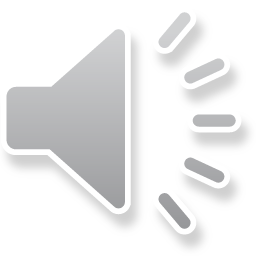 2
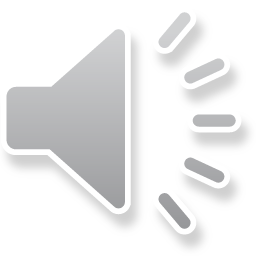 3
Peter! Put on your cap, please.
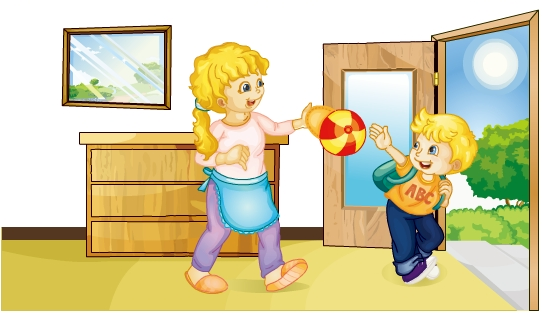 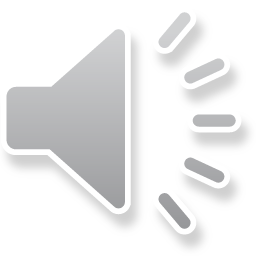 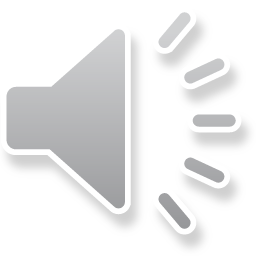 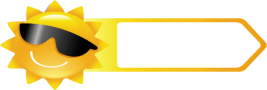 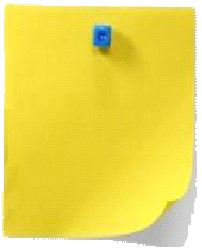 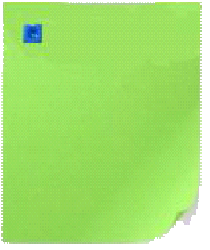 Read together.
(齐读)
Read in groups.
  (分组读）
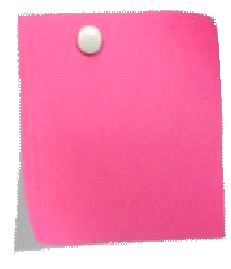 Read in roles.
（分角色读）
Practice
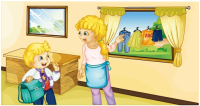 Let’s read
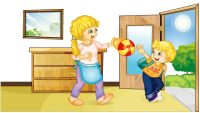 3
1
2
Show time
两人一组试着来表演，其他同学来评价。
Good
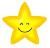 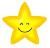 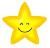 Great
Excellent
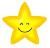 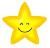 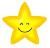 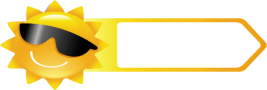 Practice
Just read and write
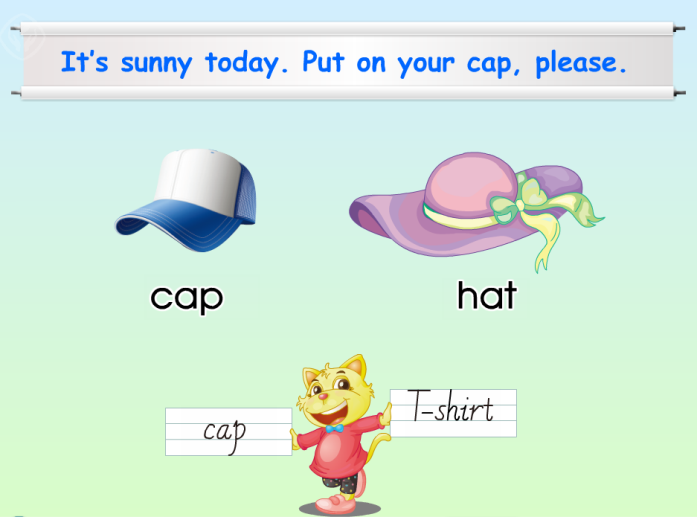 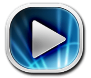 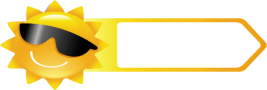 Practice
Let’s play
It’s sunny. Put on a hat, please.
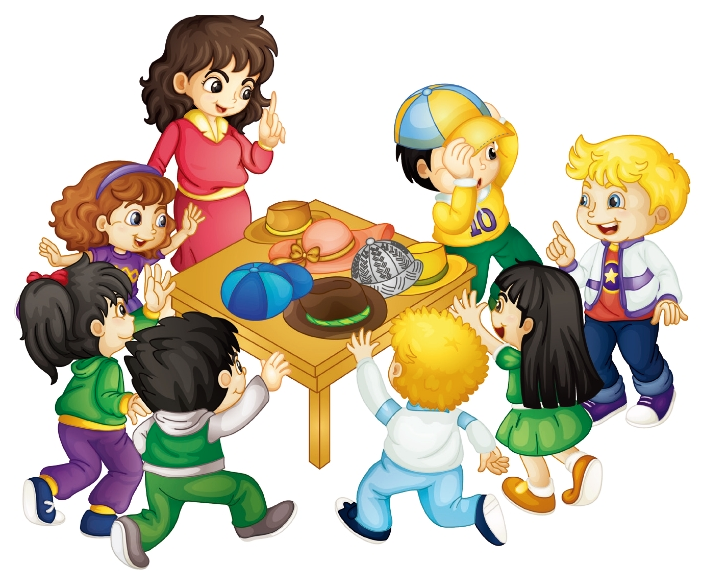 Out!
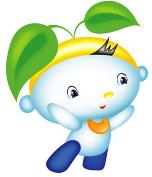 Summary
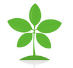 本课学习的着装类的单词有：
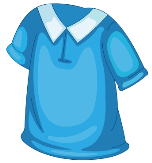 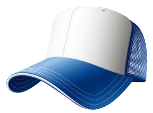 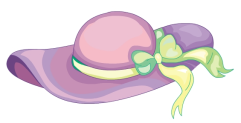 T-shirt
cap
hat
Summary
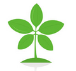 如何表达天气状况及穿衣建议呢？
It’s … today.
Put on your …, please.
Homework
1. 跟读Just talk部分的课文录音，并注意语音、语调。
2.观看今明两天的天气预报，并运用本课所学句型给自己的父母提一些穿衣的建议。
3. 预习Lesson26。
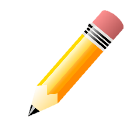 Close